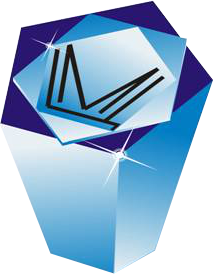 Опыт муниципальной методической службы города Иванова по сопровождению деятельности классных руководителей.
Люди вместе могут совершить то, чего не в силах сделать в одиночку; единение умов и рук, сосредоточение их сил может стать почти всемогущим
Д. Уибстер
Афанасьева Е.А., зав. отделом инновационной работы МБУ МЦ г. Иванова
Важно сохранить и передать новым поколениям духовное и культурное наследие народов России: историю, русский язык, великую русскую литературу, языки народов Российской Федерации, достижения в гуманитарных областях. В этом сила страны, способность нации отвечать на любые вызовы, и задача воспитания не менее значима, чем обучение, подготовка кадров для новой экономики
В.В. Путин
заседании Государственного совета 23 декабря 2015
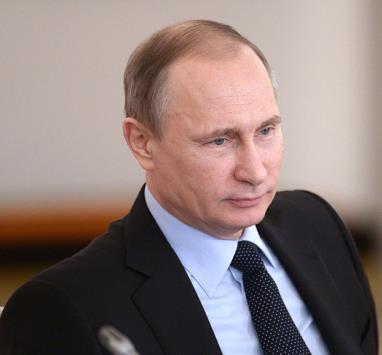 Направления методического сопровождения и поддержки
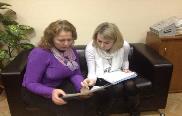 Консалтинг
Информационно – методическое направление
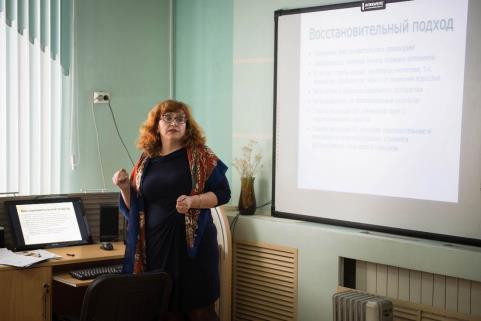 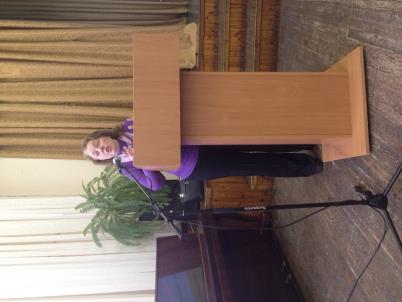 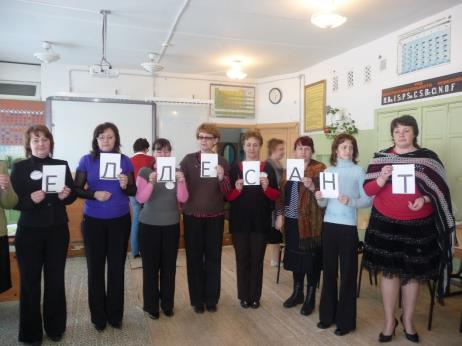 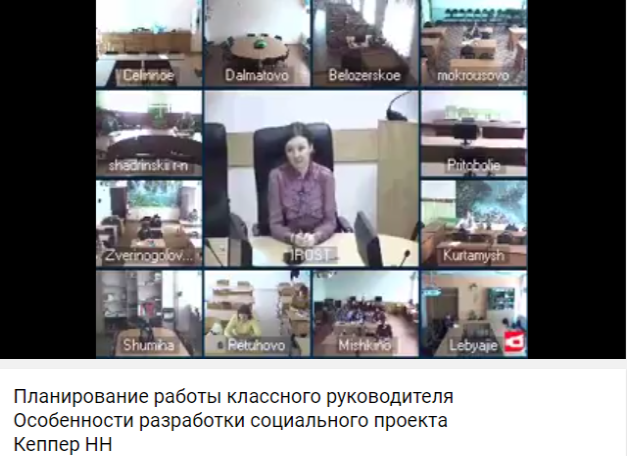 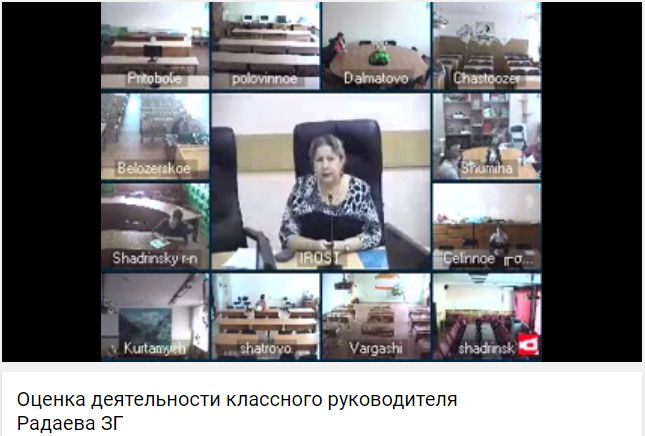 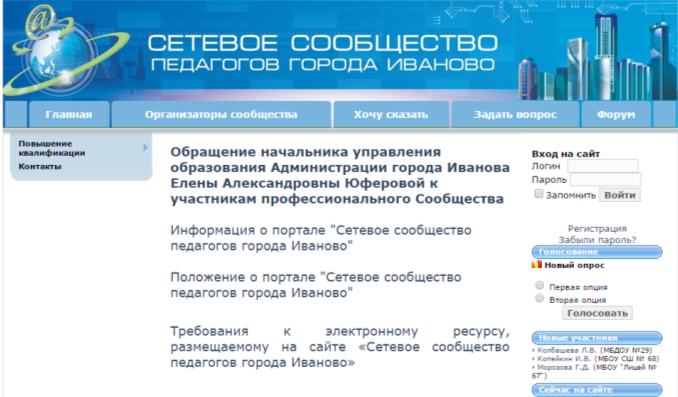 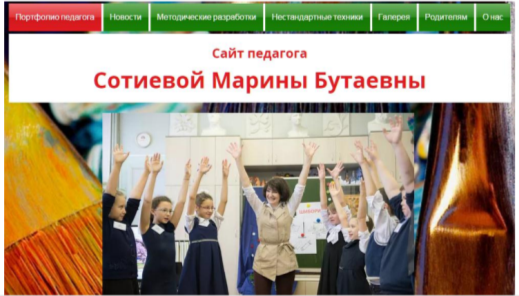 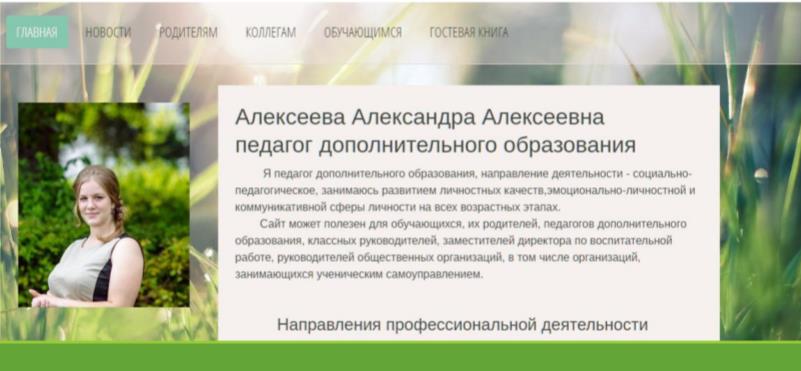 МБУ МЦ
Отдел УМР
Инновационный отдел
Отдел ИКТ
Творческие 
группы
Ассоциации
ММО
Школа 
молодого педагога
ПЭОП
семинары
Массовые 
профессиональные 
мероприятия
издательства
партнеры
тематические
модульные
Пилоты
тьюторы
МОП
лаборатории
проблемные
проектные
МРЦ
Сеть
Образовательные организации
Company  Logo
www.themegallery.com
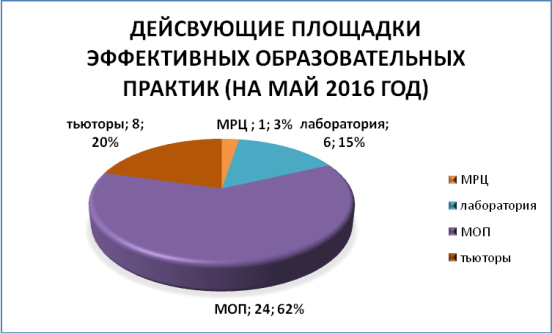 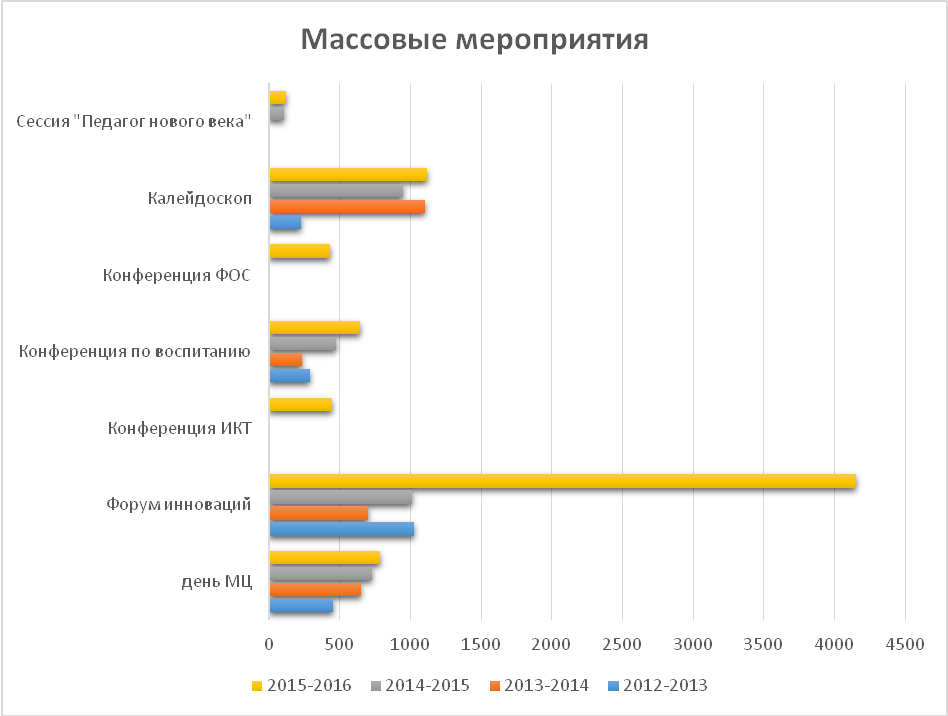 Межрегиональная научно-практическая конференция
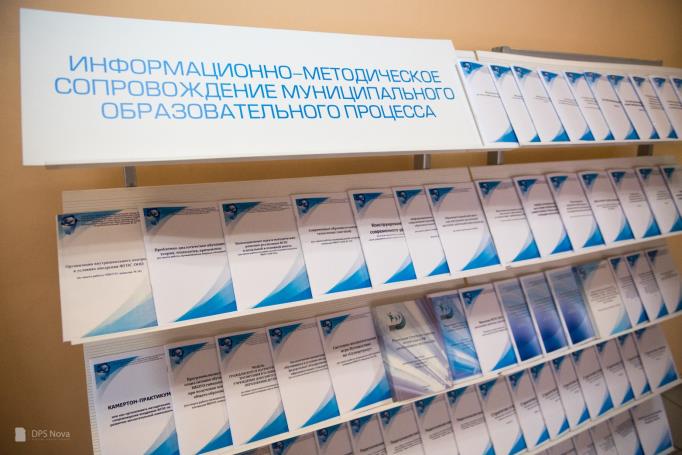 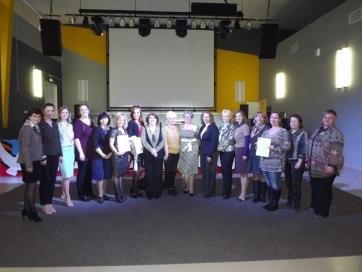 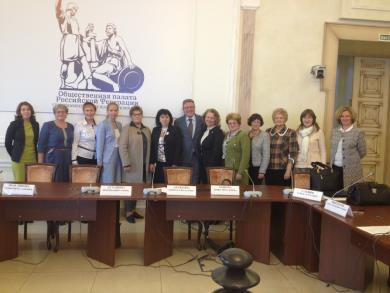 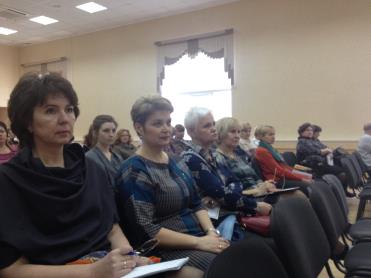 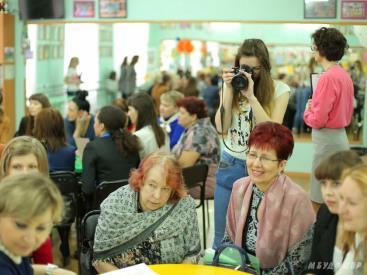 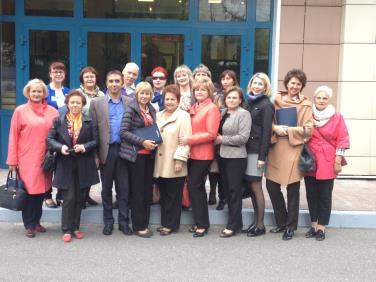 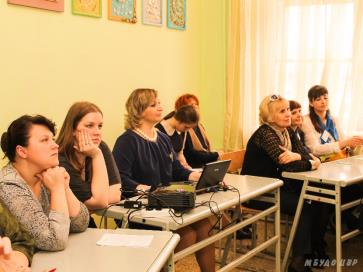